Le FranÇais en ligne
Lerne Französisch auf unserer Homepage
Kostenlos, aber sicher nicht umsonst
Les nombres – die Zahlen
eins
zwei
drei
vier
fünf
sechs
sieben
acht
neun
zehn
un
deux
trois
quatre
cinq
six
sept
huit
neuf
dix
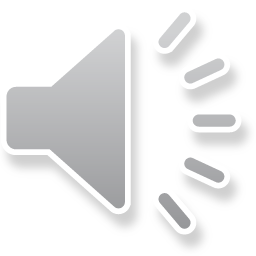 Les  mois – die Monate
Jänner
Februar
März
April
Mai 
Juni
Juli
August
September
Oktober
November
Dezember
janvier
février
mars
avril
mai
juin
juillet
août
septembre
octobre
novembre
décembre
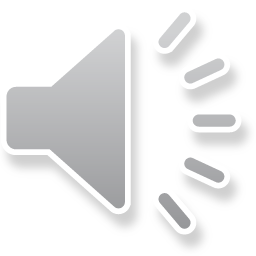 L‘anniversaire – Der Geburtstag
Mon anniversaire, c‘est…
le treize janvier
le vingt-cinq juillet.
le premier mai.
en juin
Mein Geburtstag ist am….
Am 13. Jänner
Am 25. Juli
Am ersten Mai
im Juni
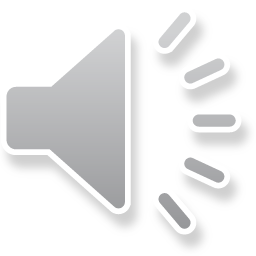 Les nombres de 11 - 20
Onze
Douze
Treize
Quatorze
Quinze
Seize
Dix-sept
Dix-huit
Dix-neuf
vingt
11
12
13
14
15
16
17
18
19
20
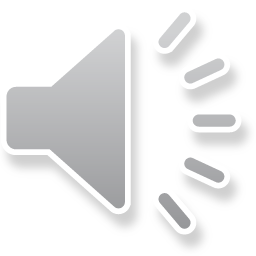 Les nombres de 21 À 31
Vingt et un
Vingt-deux
Vingt-trois
Vingt-quatre
Vingt-cinq
Vingt-six
Vingt-sept
Vingt-huit
Vingt-neuf
Trente
Trente et un
21
22
23
24
25
26
27
28
29
30
31
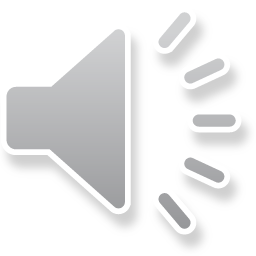 Les saisons – die jahreszeiten
Im Winter
Im Frühling
Im Sommer
Im Herbst
En hiver
Au printemps
En été
En automne
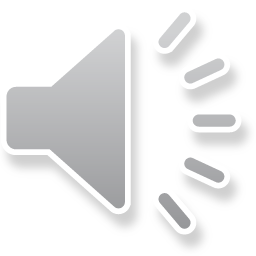 Les activités et les saisons
En hiver, je fais du ski.
Au printemps, je fais du vélo.
En été, je fais de la natation.
En automne , je fais de l‘équitation.
Im Winter fahre ich Schi.
Im Frühling fahre ich Rad.
Im Sommer gehe ich schwimmen.
Im Herbst gehe ich reiten.
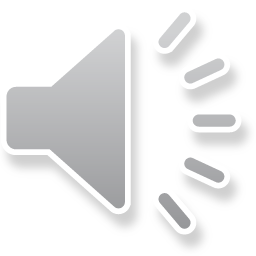